愛的真諦
33
愛是恒久忍耐，又有恩慈，愛是不嫉妒

愛是不自誇，不張狂，不做害羞的事

不求自己的益處，不輕易發怒

不計算別人的惡，不喜歡不義，只喜歡真理
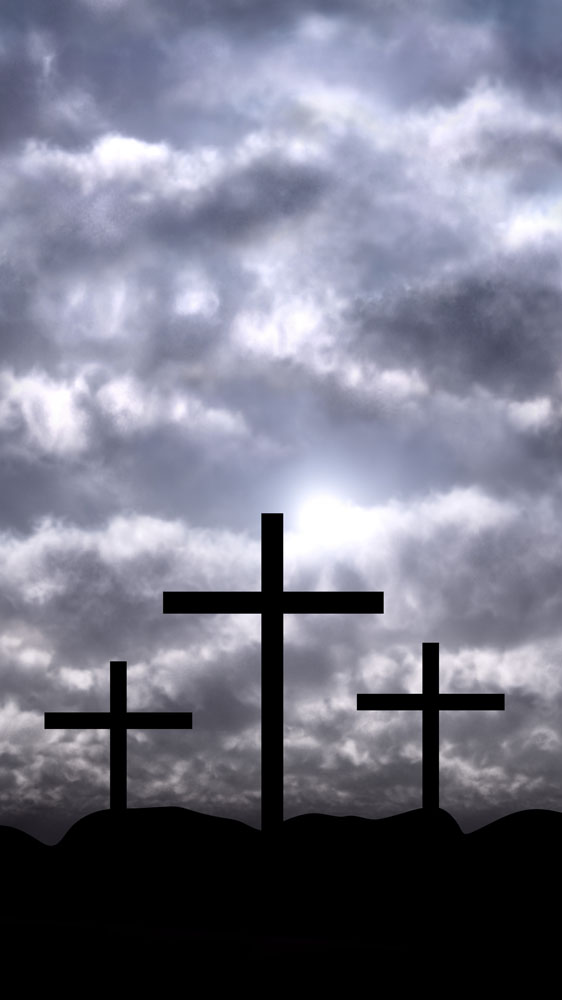 1/2
凡事包容，凡事相信，凡事盼望

凡事忍耐，凡事要忍耐

愛是永不止息
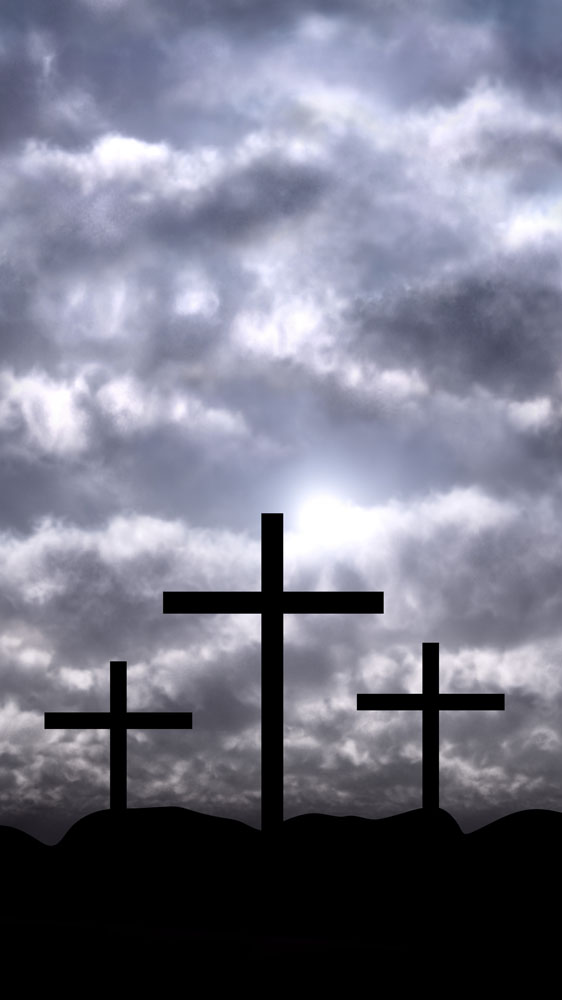 2/2